The Economics of Money, Banking, and Financial Markets
Twelfth Edition, Global Edition
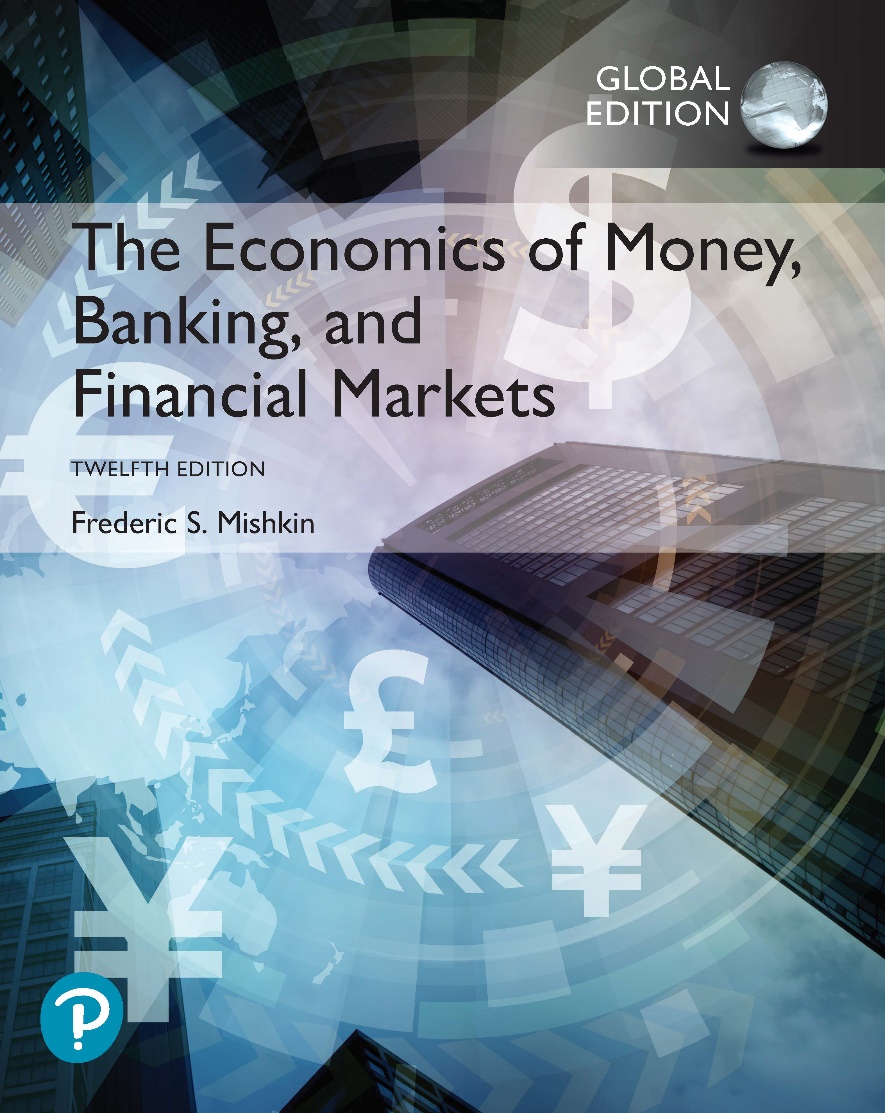 Chapter 23
Aggregate Demand and Supply Analysis
Copyright © 2019 Pearson Education, Ltd.
[Speaker Notes: If this PowerPoint presentation contains mathematical equations, you may need to check that your computer has the following installed:
1) MathType Plugin
2) Math Player (free versions available)
3) NVDA Reader (free versions available)]
Preview
This chapter develops the aggregate demand-aggregate supply framework, which will allow for an examination of the effects of monetary policy on output and prices.
Learning Objectives (1 of 2)
Summarize and illustrate the aggregate demand curve and the factors that shift it.
Illustrate and interpret the short-run and long-run aggregate supply curves.
Illustrate and interpret shifts in the short-run and long-run aggregate supply curves.
Illustrate and interpret the short-run and long-run equilibria, and the role of the self-correcting mechanism.
Learning Objectives (2 of 2)
Illustrate and interpret the short-run an long-run effects of a shock to aggregate demand.
Illustrate and interpret the short-run and long-run effects of temporary and permanent supply shocks.
Explain business cycle fluctuations in major economies during the 2007–2009 financial crisis.
Aggregate Demand (1 of 3)
Aggregate demand is made up of four component parts:
consumption expenditure: the total demand for consumer goods and services
planned investment spending: the total planned spending by business firms on new machines, factories, and other capital goods, plus planned spending on new homes
government purchases: spending by all levels of government (federal, state, and local) on goods and services
net exports: the net foreign spending on domestic goods and services
Aggregate Demand (2 of 3)
Aggregate Demand (3 of 3)
The fact that the aggregate demand curve is downward sloping can also be derived from the quantity theory of money analysis.
If velocity stays constant, a constant money supply implies constant nominal aggregate spending, and a decrease in the price level is matched with an increase in aggregate demand. 
Meaning of the term autonomous.
Figure 1 Leftward Shift in the Aggregate Demand Curve
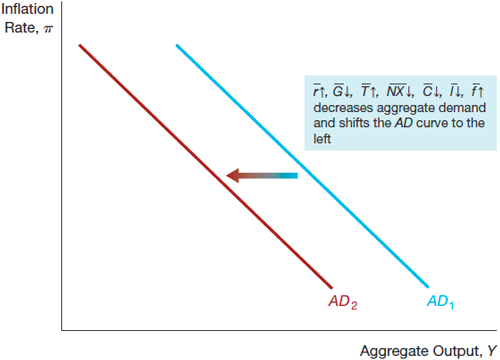 Figure 2 Rightward Shift in the Aggregate Demand Curve
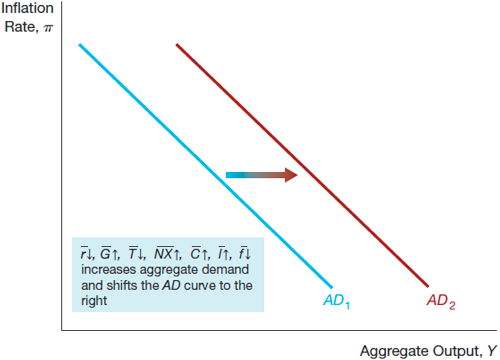 Factors That Shift the Aggregate Demand Curve
An increase in the money supply shifts AD to the right: holding velocity constant, an increase in the money supply increases the quantity of aggregate demand at each price level.
An increase in spending from any of the components C, I, G, NX will also shift AD to the right.
Summary Table 1 Factors That Shift the Aggregate Demand Curve
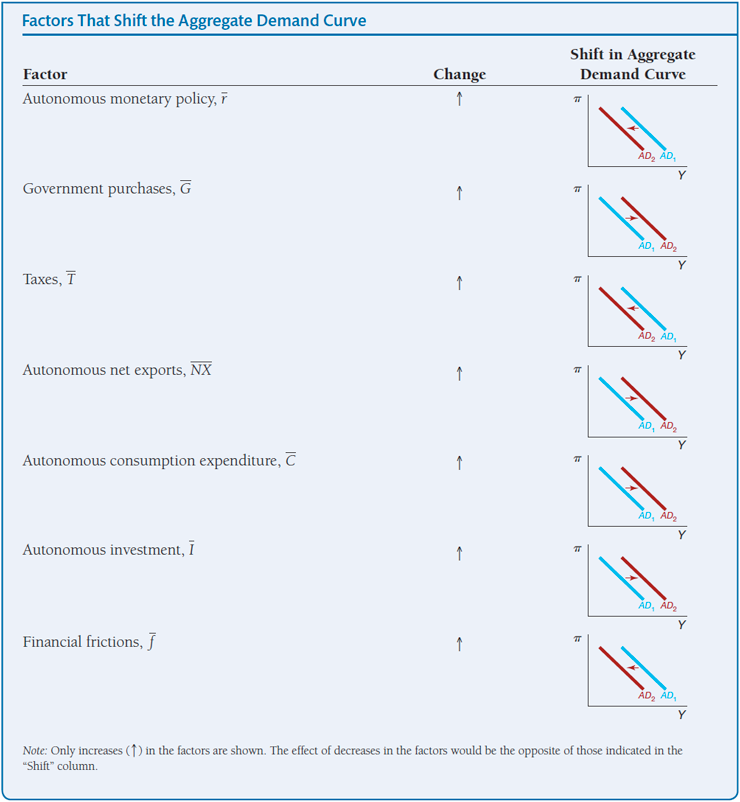 Aggregate Supply
Long-run aggregate supply curve:
Determined by the amount of capital and labor and the available technology
Vertical at the natural rate of output generated by the natural rate of unemployment
Short-run aggregate supply curve:
Wages and prices are sticky
Generates an upward sloping SRAS as firms attempt to take advantage of short-run profitability when price level rises
Figure 3 Long- and Short-Run Aggregate Supply Curves
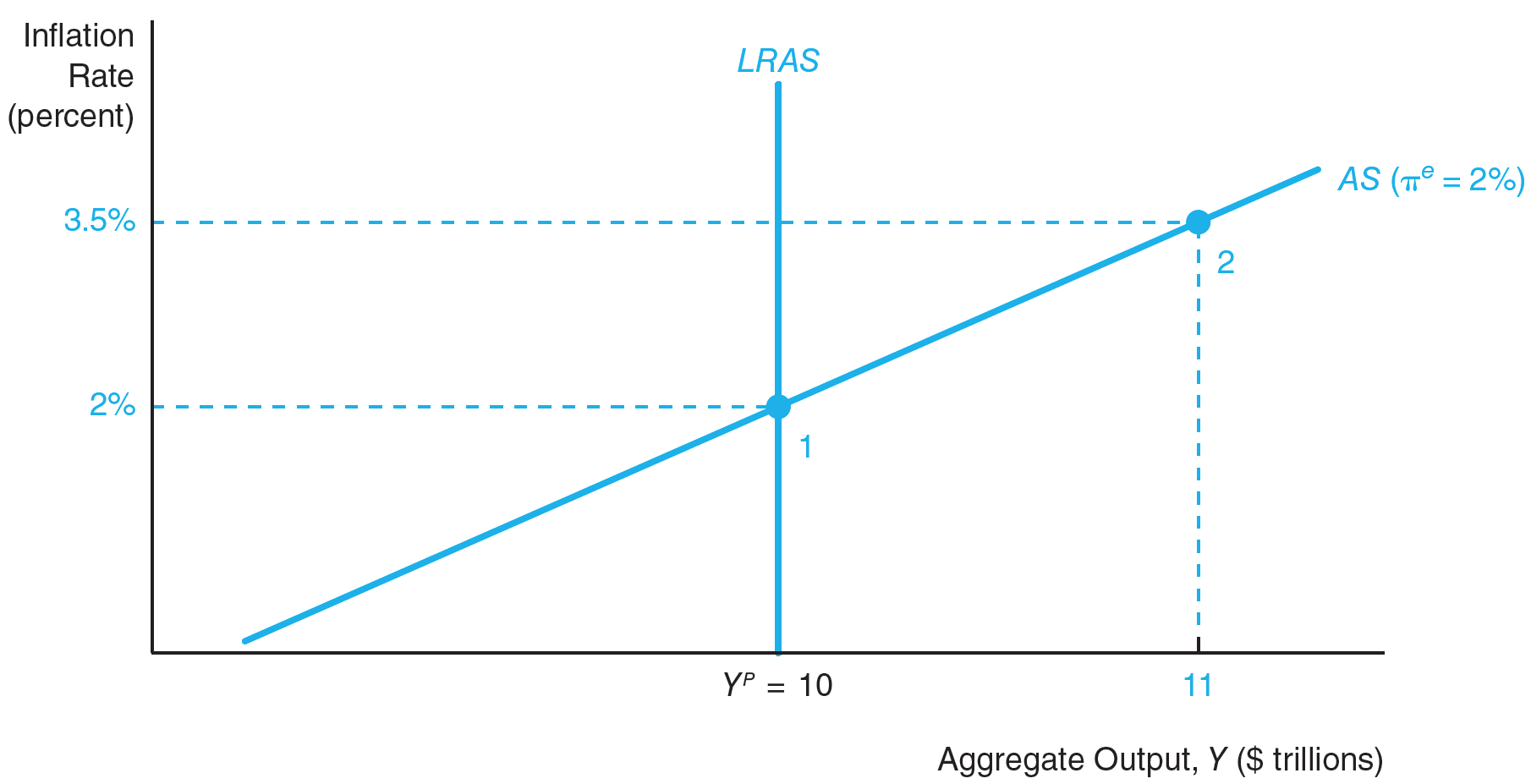 Shifts in Aggregate Supply Curves
Shifts in the long-run aggregate supply curve
The long-run aggregate supply curve shifts to the right from when there is
An increase in the total amount of capital in the economy
An increase in the total amount of labor supplied in the economy
An increase in the available technology, or
A decline in the natural rate of unemployment
An opposite movement in these variables shifts the LRAS curve to the left.
Figure 4 Shift in the Long-Run Aggregate Supply Curve
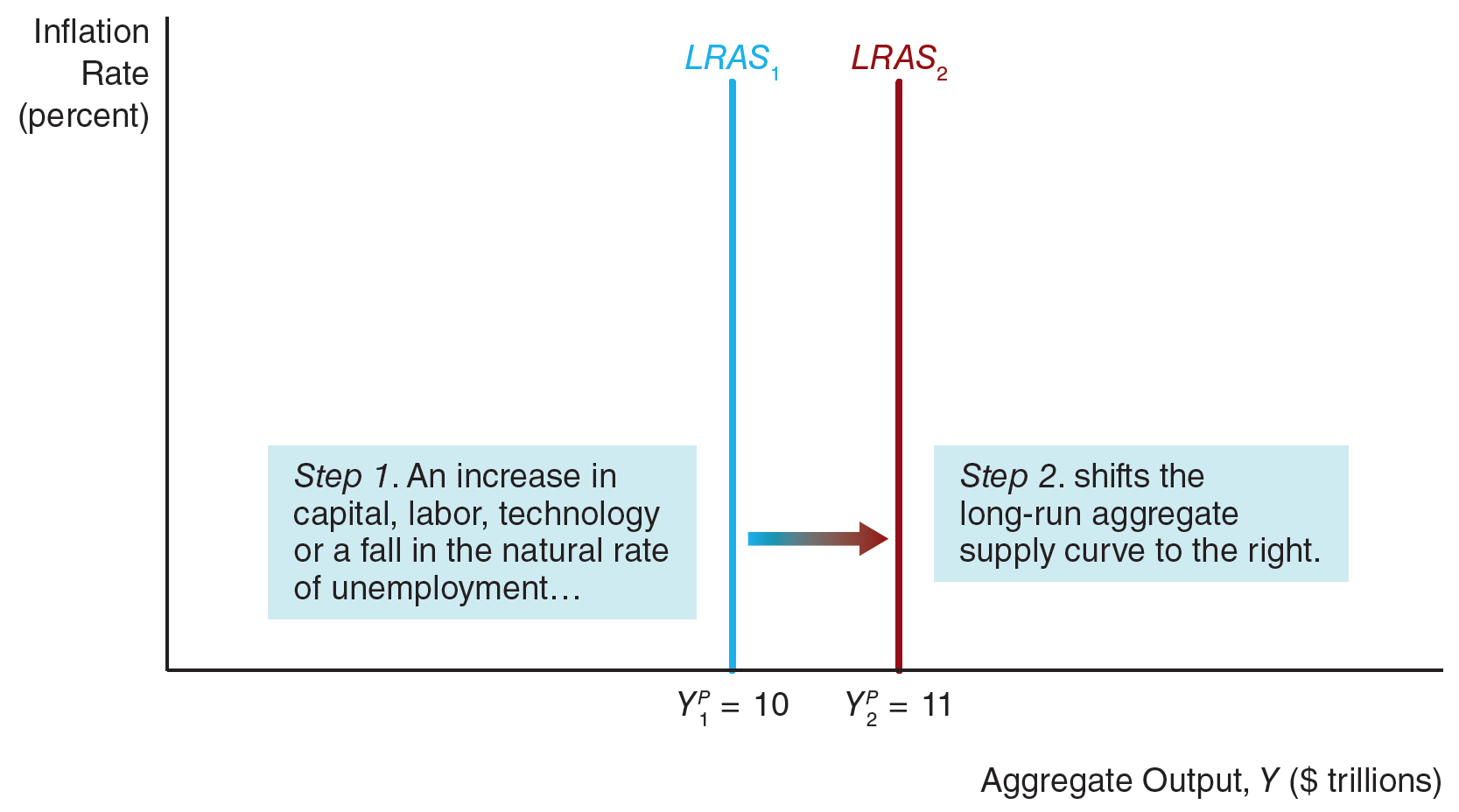 Shifts in the Short-Run Aggregate Supply Curve
There are three factors that can shift the short-run aggregate supply curve: 
Expected inflation
Price shocks
A persistent output gap
Summary Table 2 Factors That Shift the Short-Run Aggregate Supply Curve
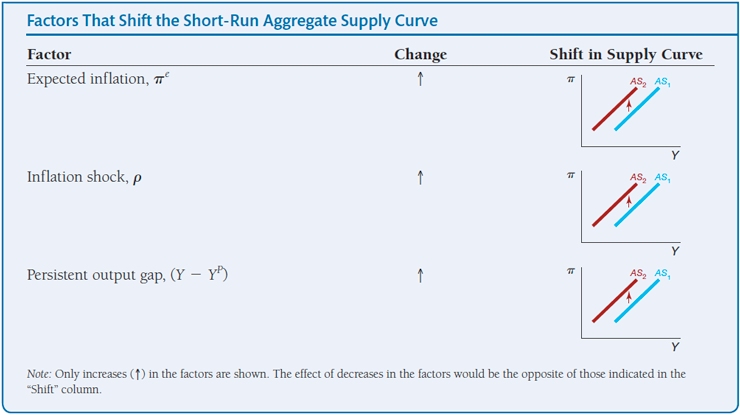 Figure 5 Shift in the Short-Run Aggregate Supply Curve from Changes in Expected Inflation and Price Shocks
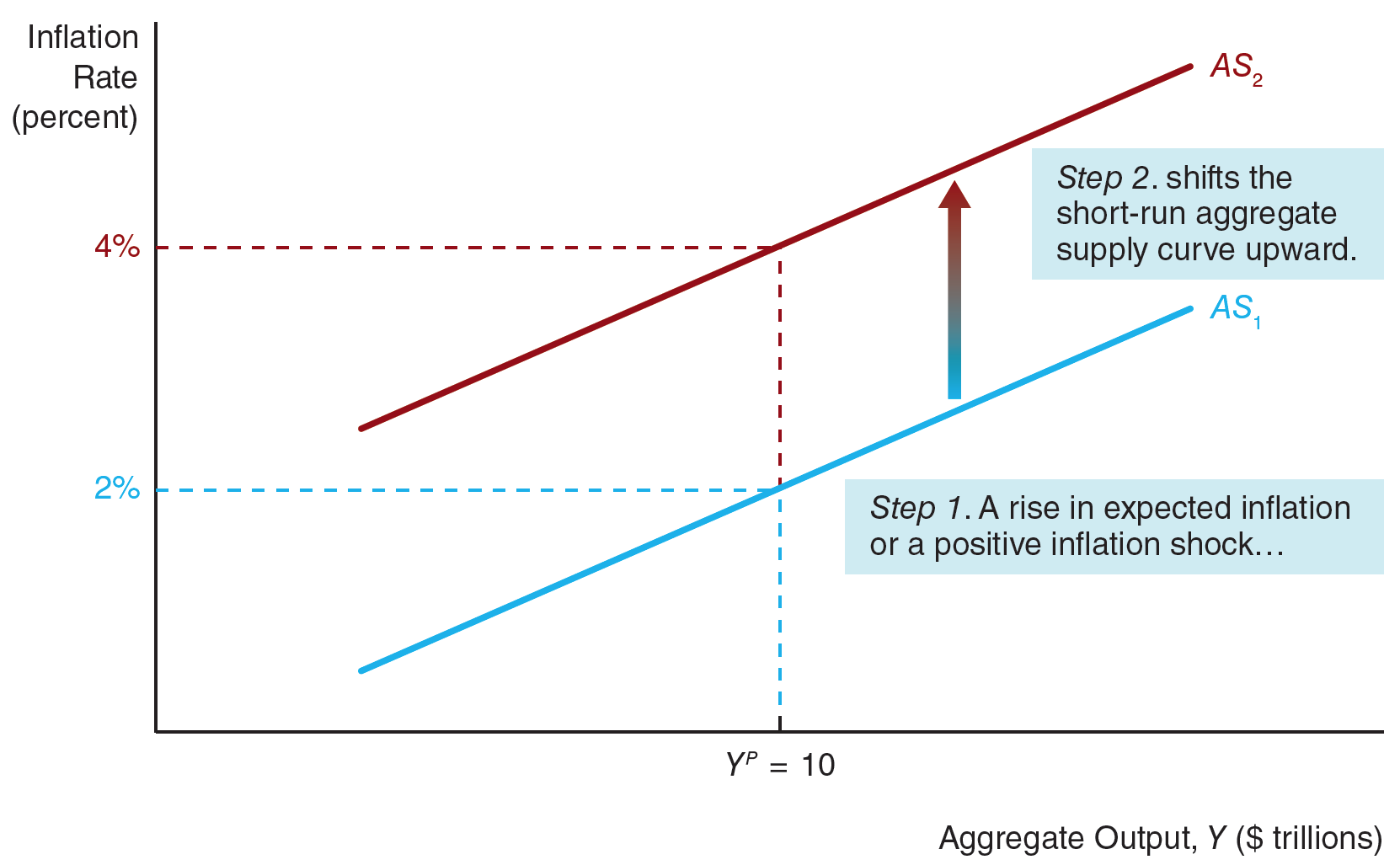 Figure 6 Shift in the Short-Run Aggregate Supply Curve from a Persistent Positive Output Gap
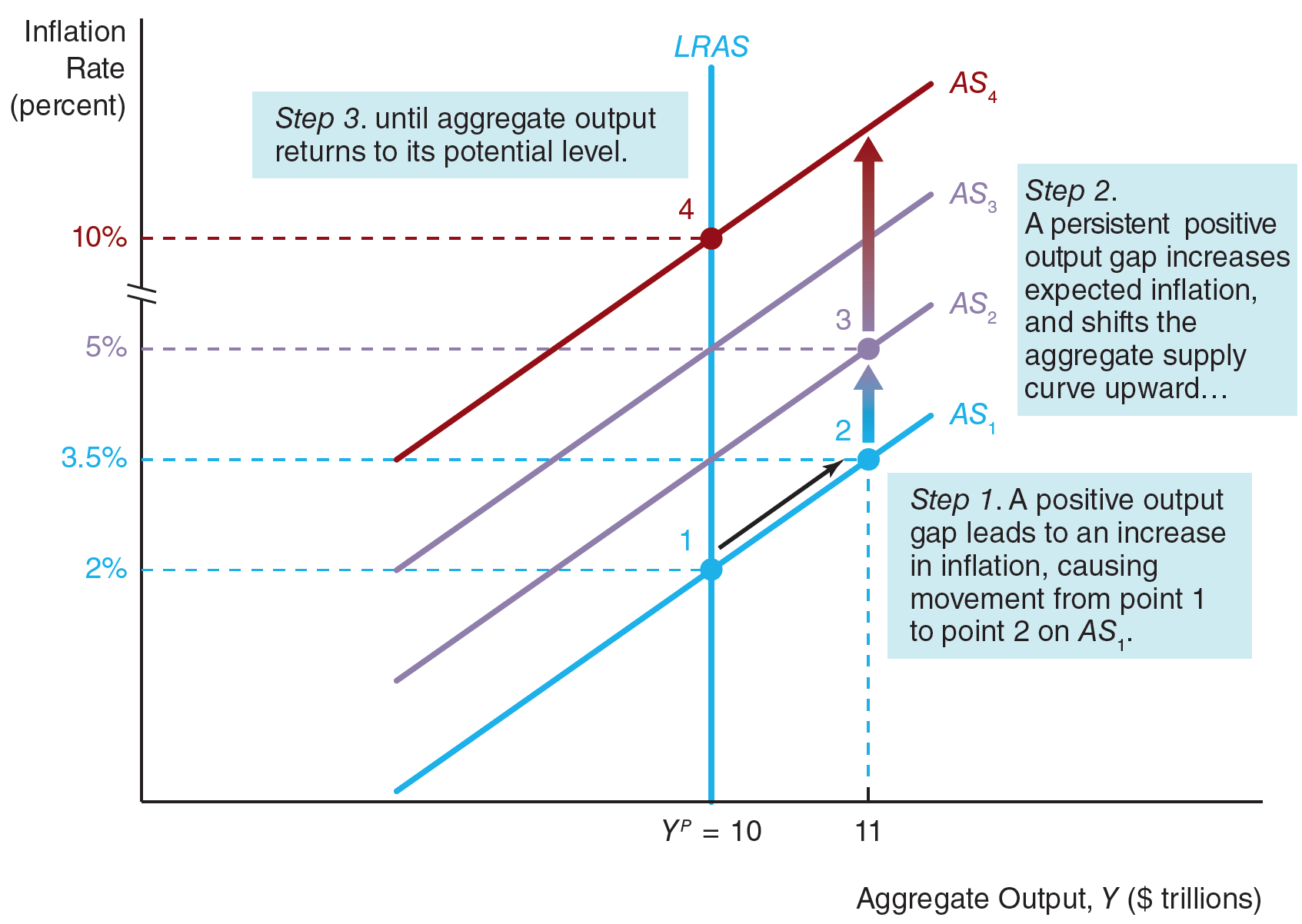 Equilibrium in Aggregate Demand and Supply Analysis
We can now put the aggregate demand and supply curves together to describe general equilibrium in the economy, when all markets are simultaneously in equilibrium at the point where the quantity of aggregate output demanded equals the quantity of aggregate output supplied.
Short-Run Equilibrium
Figure 7 Short-Run Equilibrium
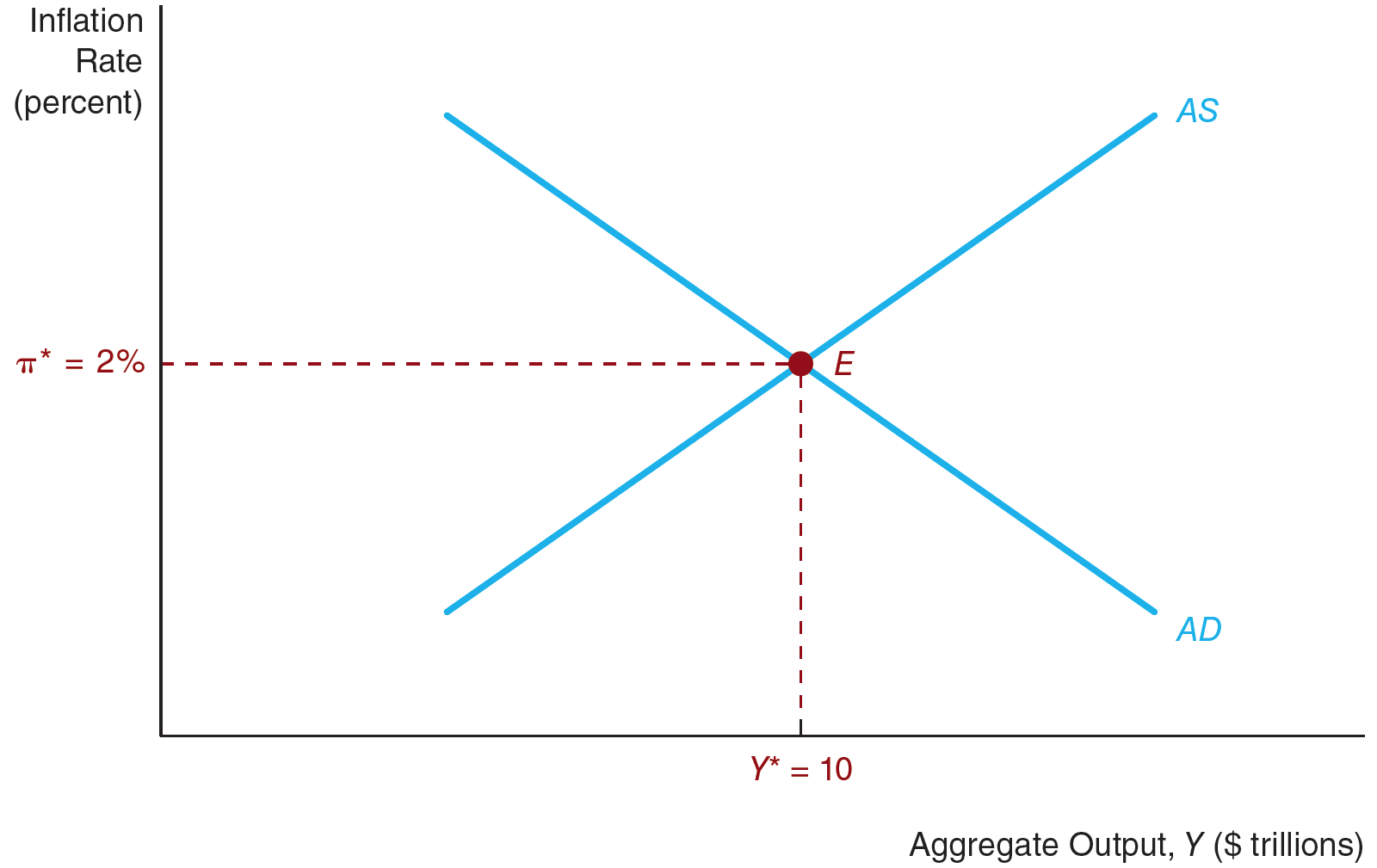 Figure 8 Adjustment to Long-Run Equilibrium in Aggregate Supply and Demand Analysis
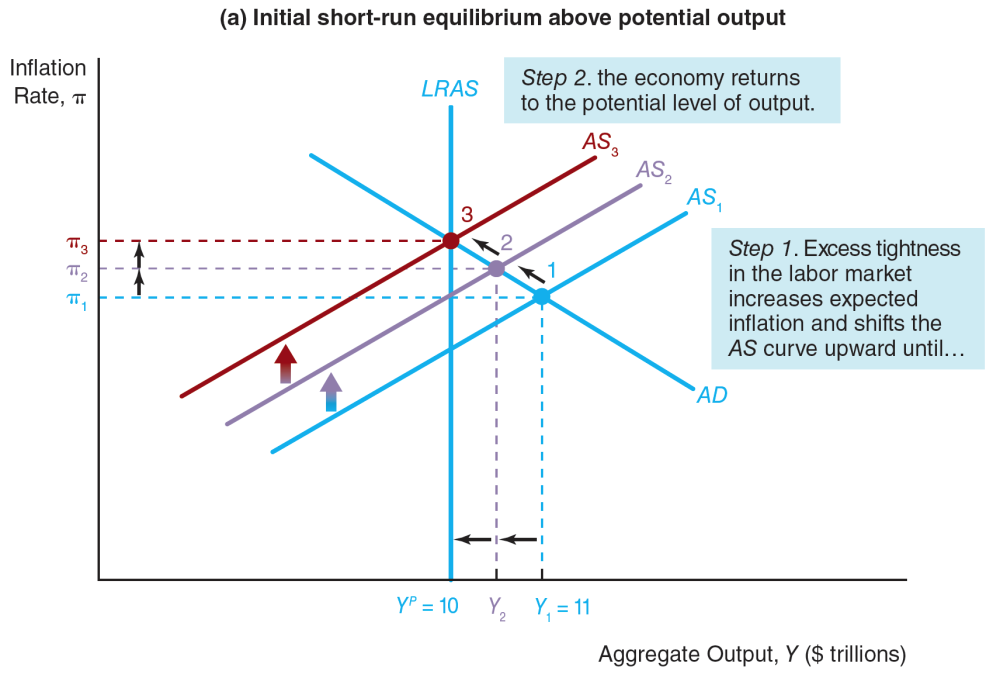 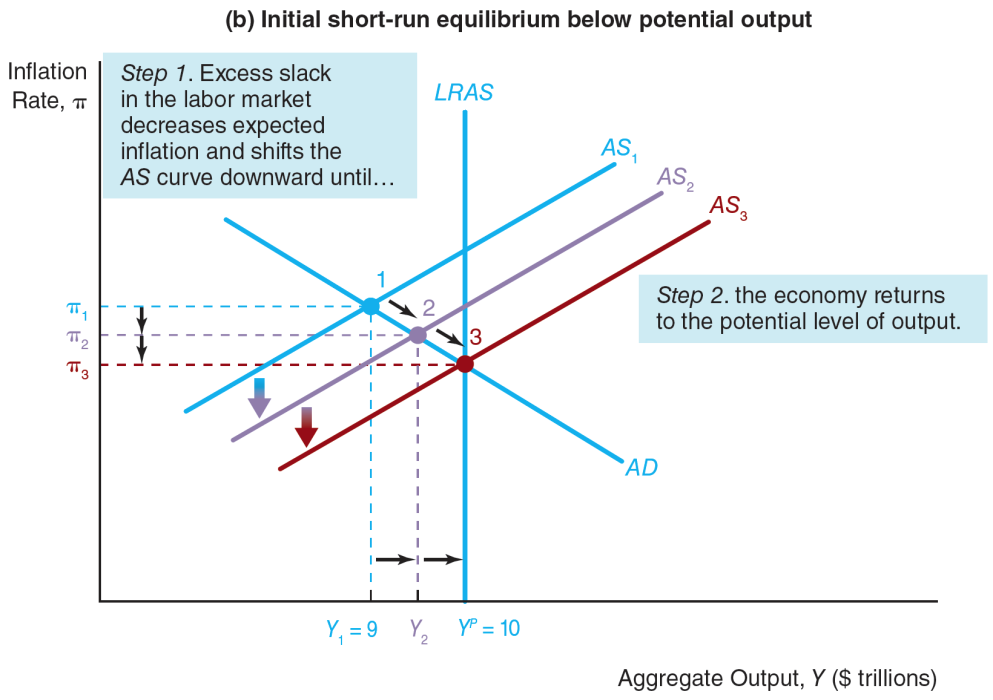 Self-Correcting Mechanism
Regardless of where output is initially, it returns eventually to the natural rate.
Slow:
Wages are inflexible, particularly downward
Need for active government policy
Rapid:
Wages and prices are flexible
Less need for government intervention
Changes in Equilibrium: Aggregate Demand Shocks
With an understanding of the distinction between the short-run and long-run equilibria, you are now ready to analyze what happens when there are demand shocks, shocks that cause the aggregate demand curve to shift.
Figure 9 Positive Demand Shock
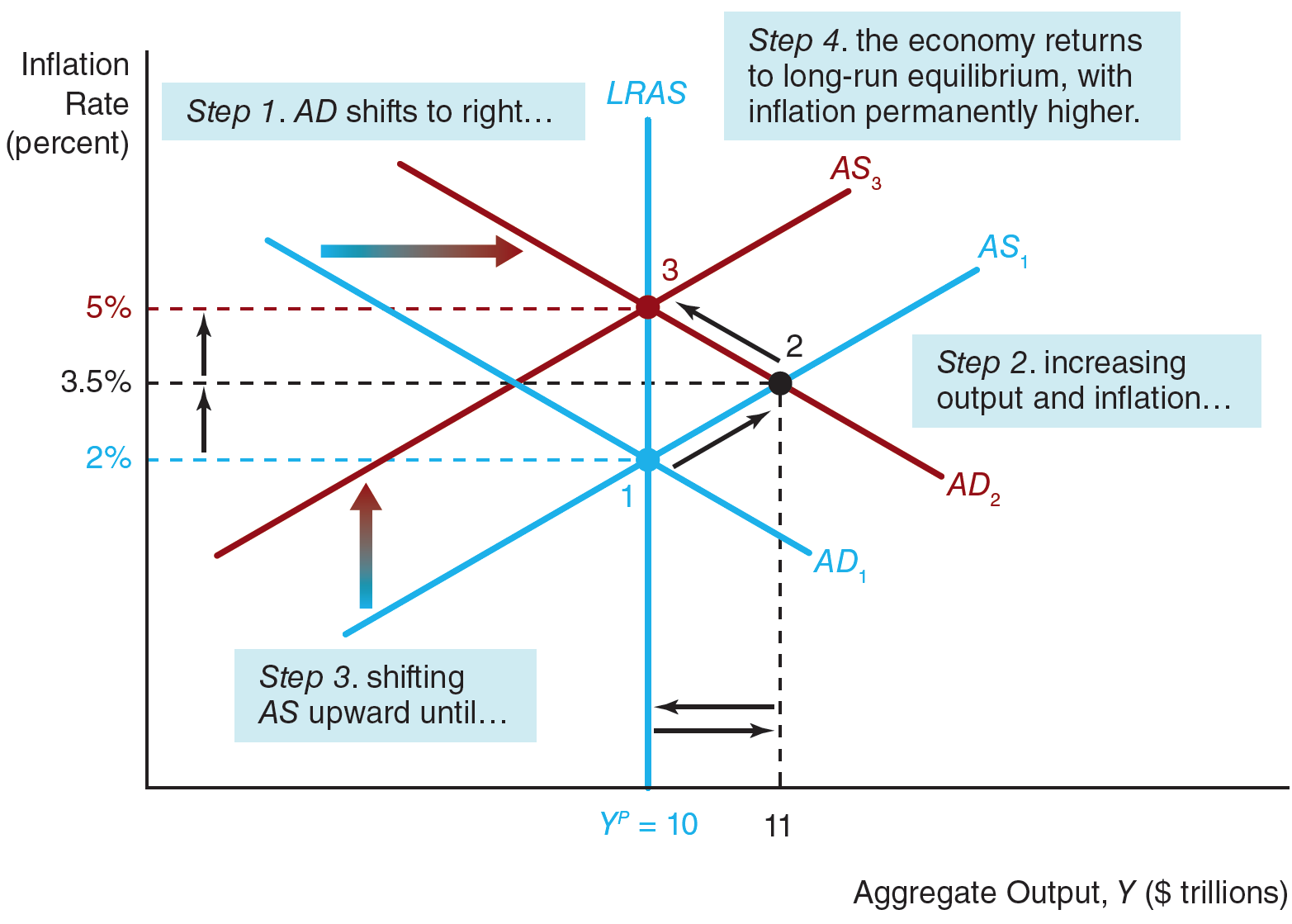 Figure 10 The Volcker Disinflation: 1980–1986
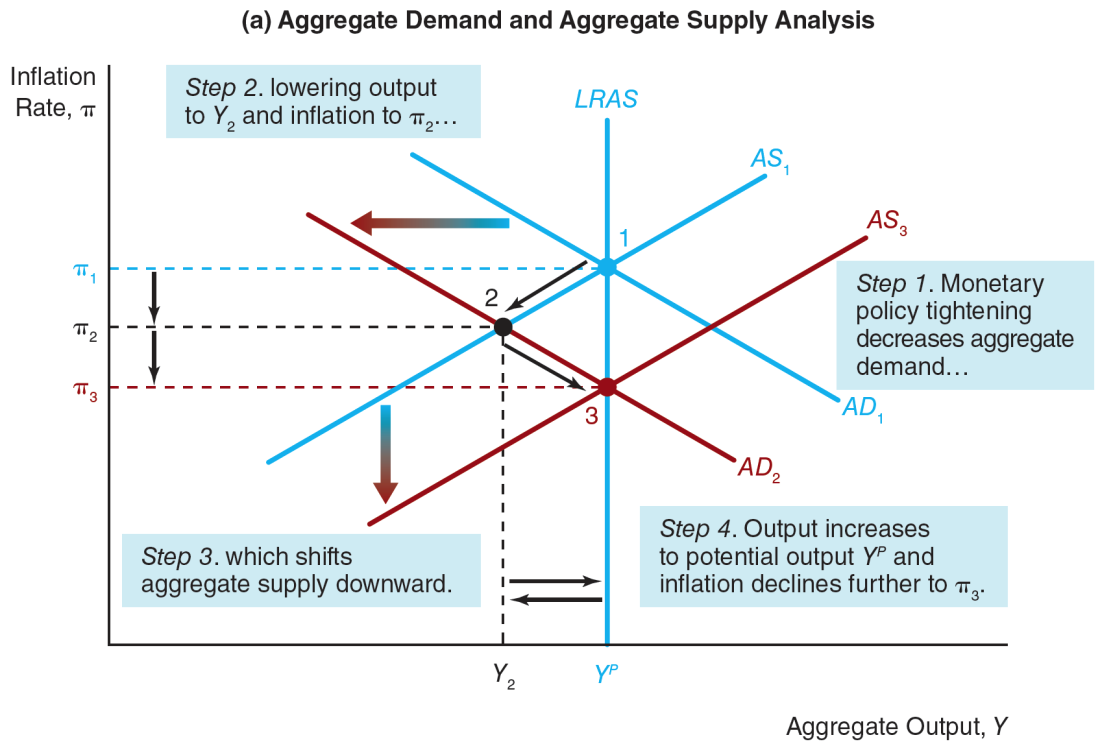 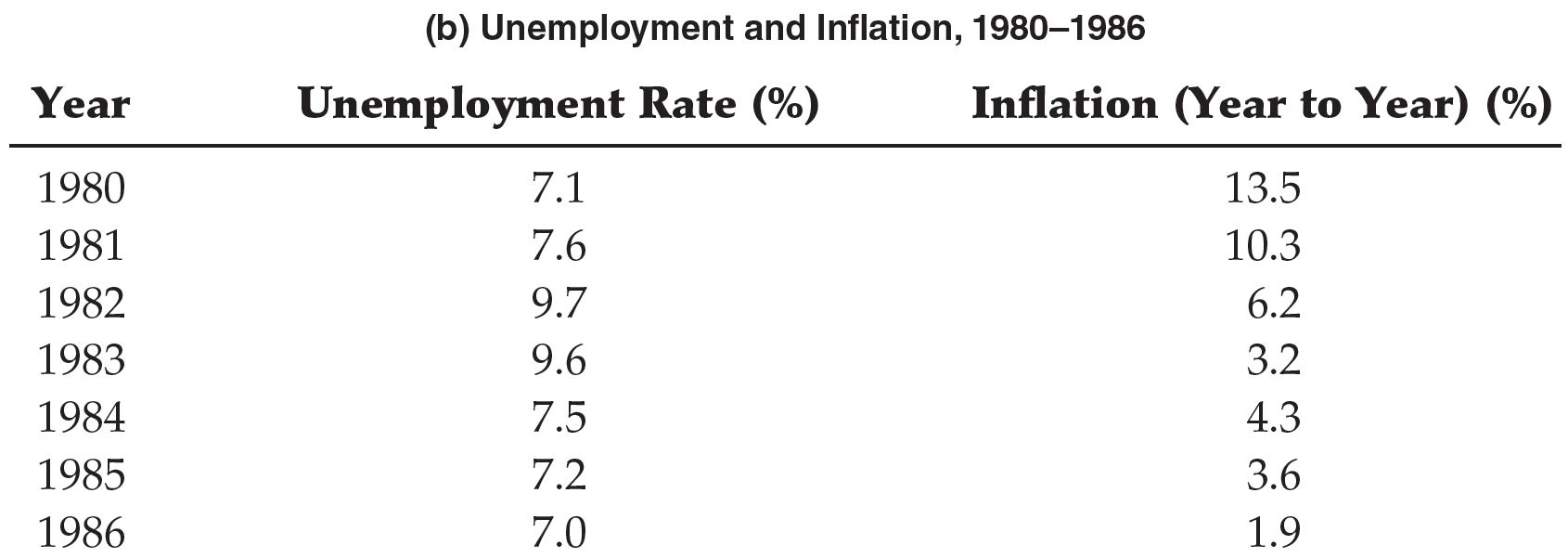 Source: Economic Report of the President.
Figure 11 Negative Demand Shocks, 2000–2004
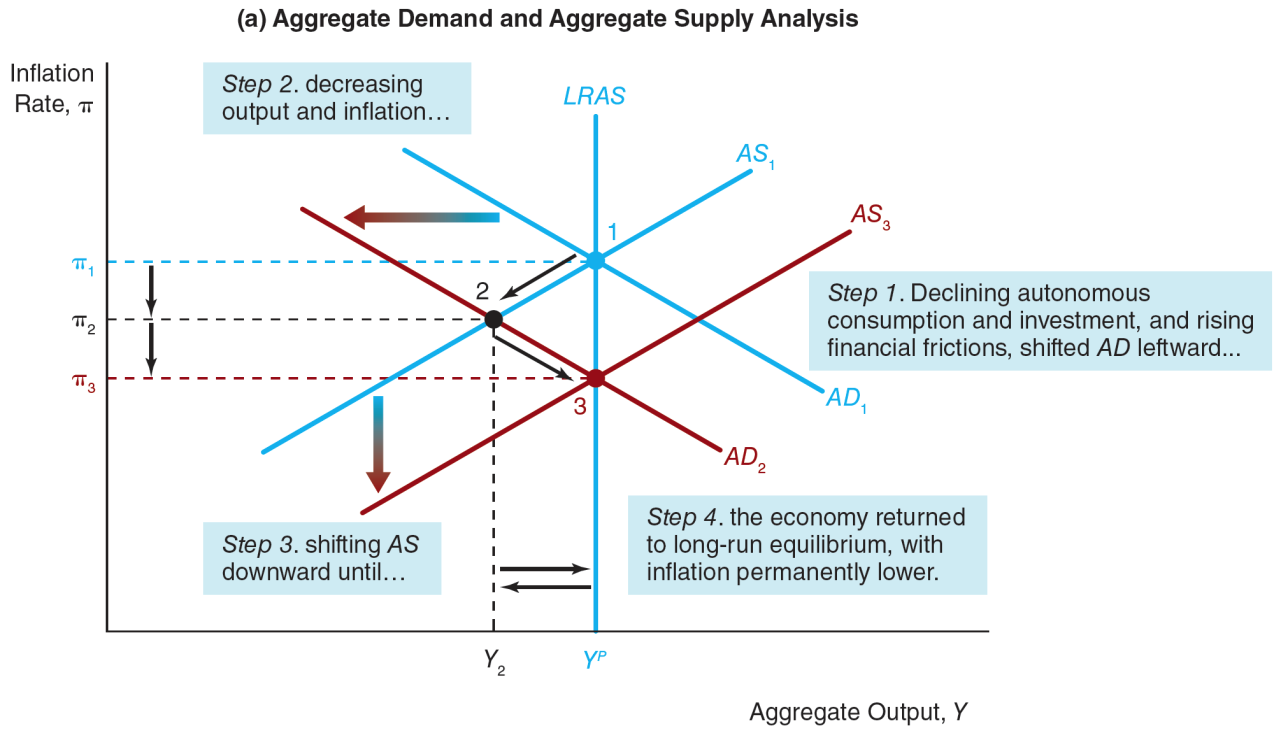 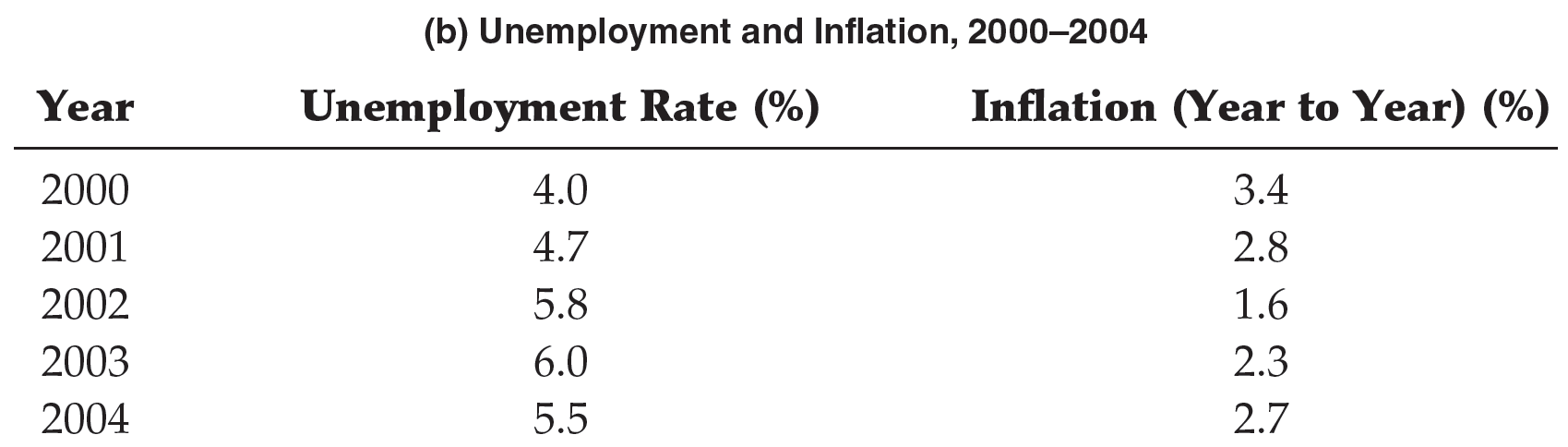 Source: Economic Report of the President.
Changes in Equilibrium: Aggregate Supply (Price) Shocks (1 of 2)
The aggregate supply curve can shift from temporary supply (price) shocks in which the long-run aggregate supply curve does not shift, or from permanent supply shocks in which the long-run aggregate supply curve does shift.
Changes in Equilibrium: Aggregate Supply (Price) Shocks (2 of 2)
Temporary Supply Shocks: 
When the temporary shock involves a restriction in supply, we refer to this type of supply shock as a negative (or unfavorable) supply shock, and it results in a rise in commodity prices.
A temporary positive supply shock shifts the short-run aggregate supply curve downward and to the right, leading initially to a fall in inflation and a rise in output. In the long run, however, output and inflation will be unchanged (holding the aggregate demand curve constant).
Figure 12 Temporary Negative Supply Shock
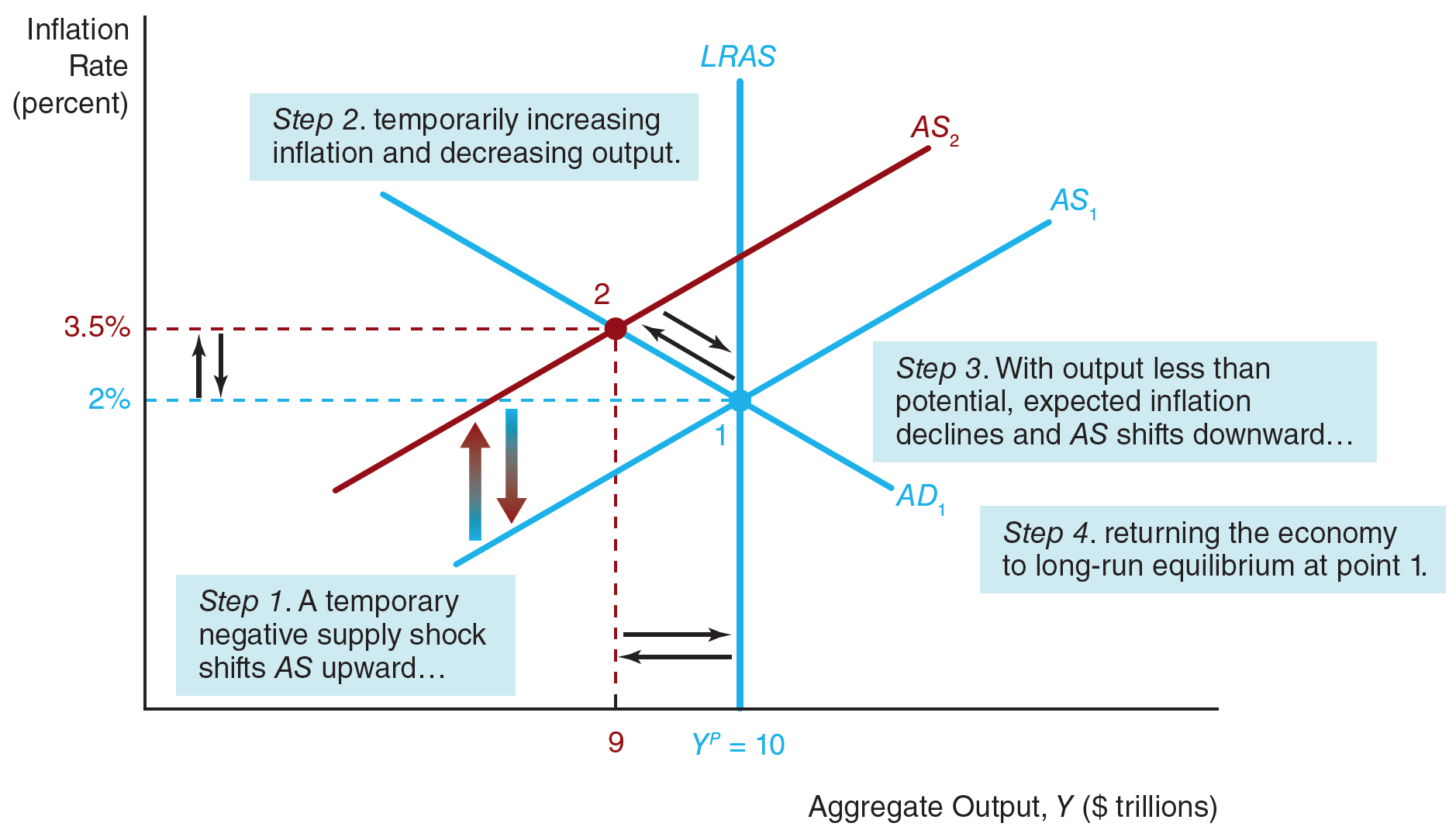 Figure 13 Negative Supply Shocks, 1973–1975 and 1978–1980
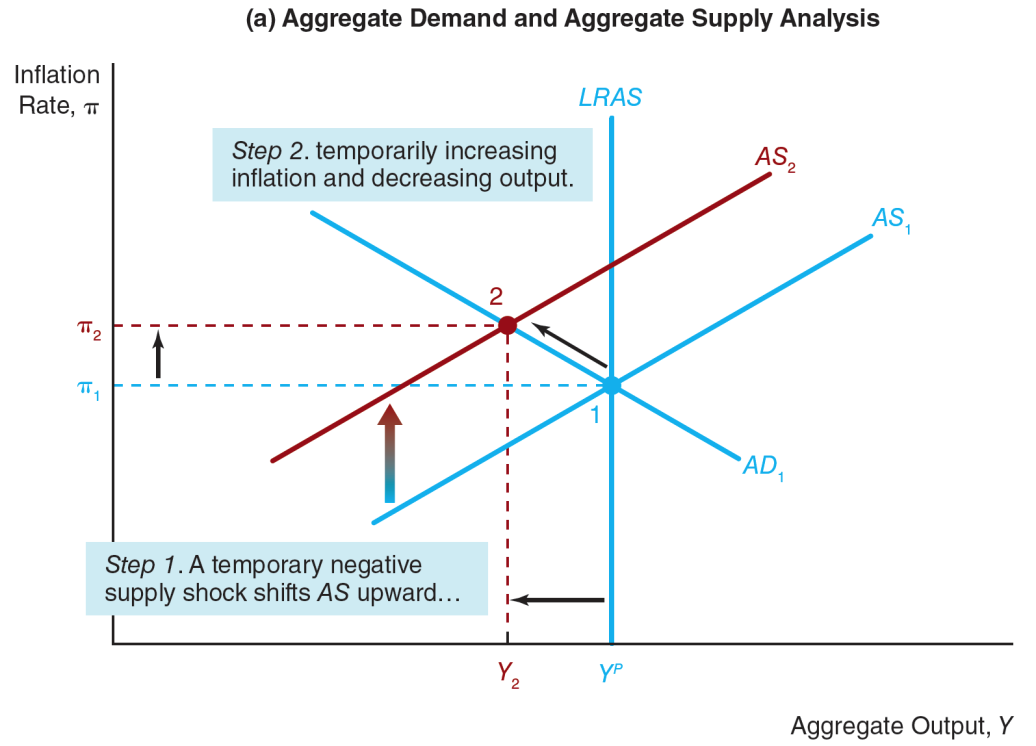 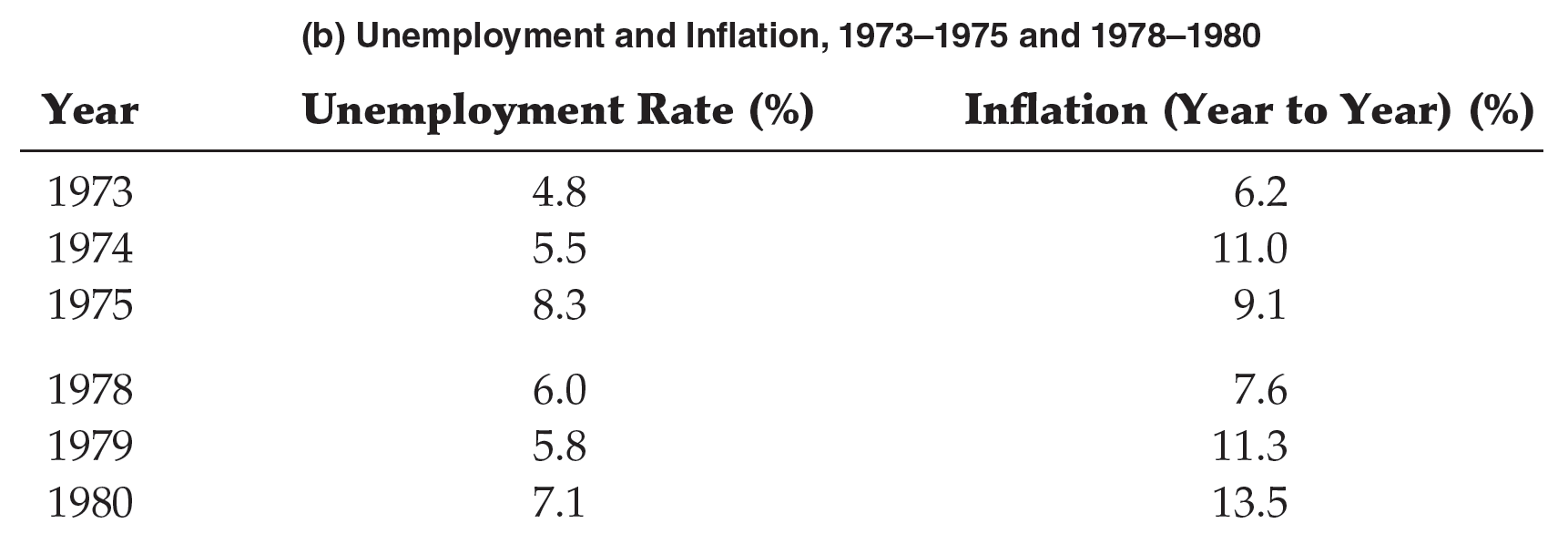 Source: Economic Report of the President.
Permanent Supply Shocks and Real Business Cycle Theory
A permanent negative supply shock—such as an increase in ill-advised regulations that causes the economy to be less efficient, thereby reducing supply—would decrease potential output and shift the long-run aggregate supply curve to the left.
Because the permanent supply shock will result in higher prices, there will be an immediate rise in inflation and so the short-run aggregate supply curve will shift up and to the left.
One group of economists, led by Edward Prescott of Arizona State University, believe that business cycle fluctuations result from permanent supply shocks alone and their theory of aggregate economic fluctuations is called real business cycle theory.
Figure 14 Permanent Negative Supply Shock
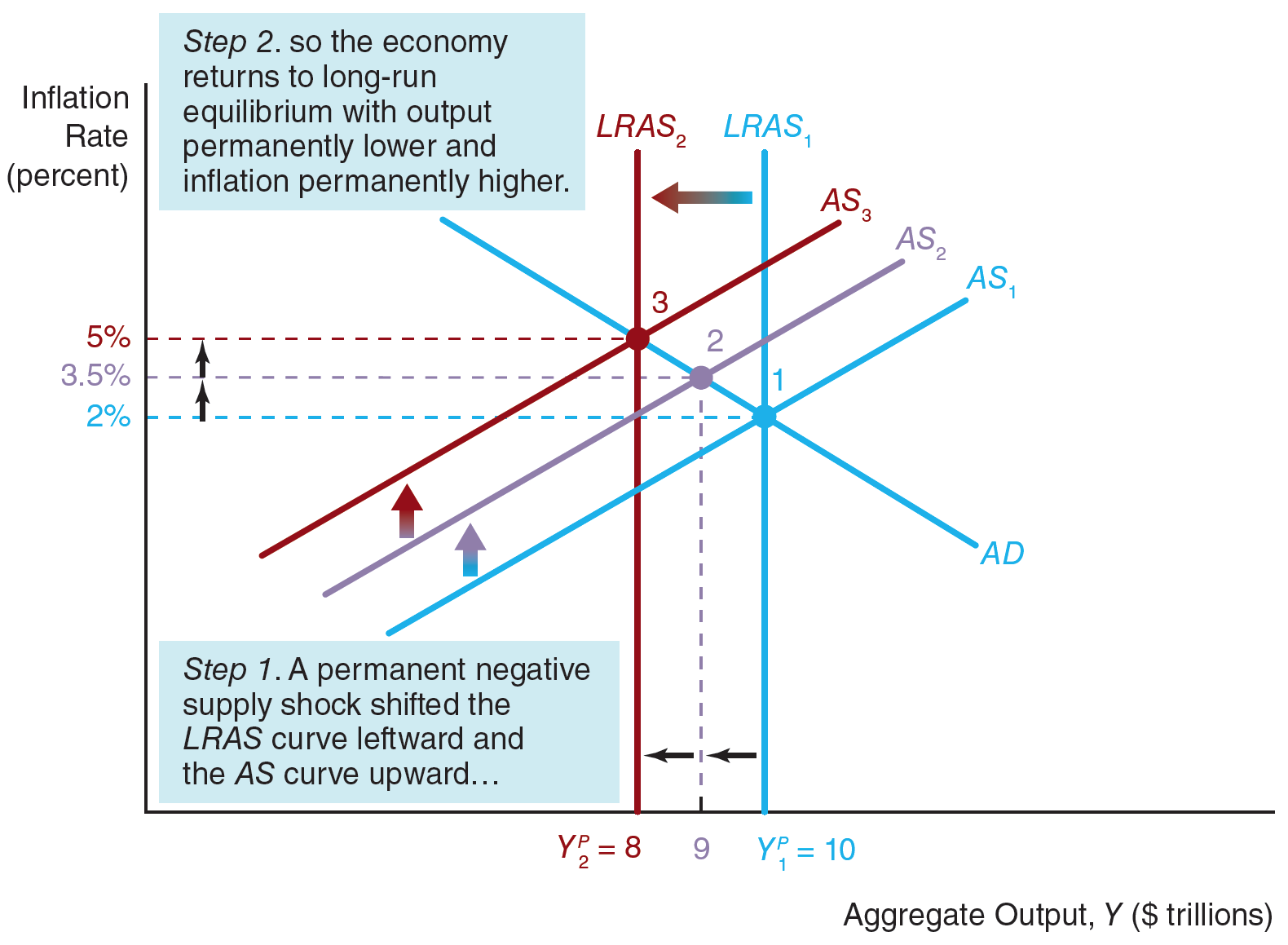 Figure 15 Positive Supply Shocks, 1995–1999
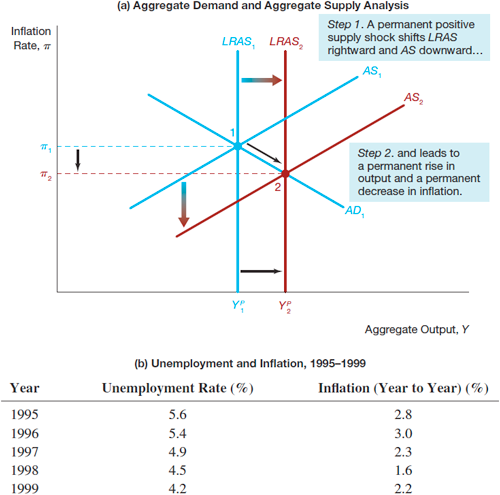 Source: Economic Report of the President.
Conclusions
Aggregate demand and supply analysis yields the following conclusions:
A shift in the aggregate demand curve affects output only in the short run and has no effect in the long run.
A temporary supply shock affects output and inflation only in the short run and has no effect in the long run (holding the aggregate demand curve constant).
A permanent supply shock affects output and inflation both in the short and the long run.
The economy has a self-correcting mechanism that returns it to potential output and the natural rate of unemployment over time.
Figure 16 Negative Supply and Demand Shocks and the 2007–2009 Crisis
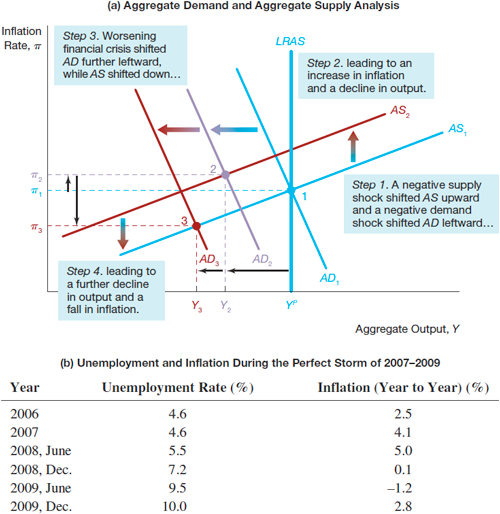 Source: Economic Report of the President.
AD/AS Analysis of Foreign Business Cycle Episodes
Our aggregate demand and supply analysis also can help us understand business cycle episodes in foreign countries.
Figure 17 shows the UK Financial Crisis, 2007–2009
Figure 18 shows China and the Financial Crisis, 2007–2009
Figure 17 U.K. Financial Crisis, 2007–2009
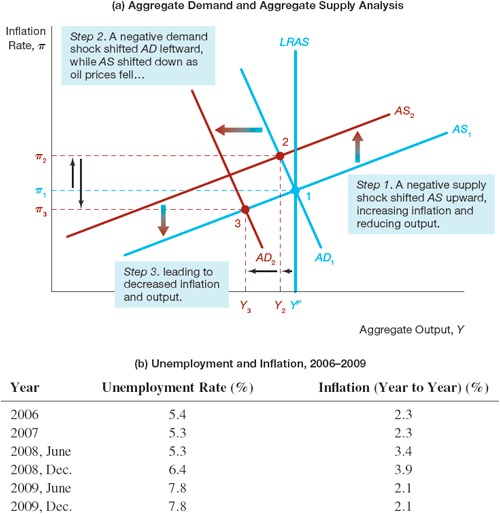 Source: Office of National Statistics, UK. http://www.statistics.gov.uk/statbase/tsdtimezone.asp.
Figure 18 China and the Financial Crisis, 2007–2009
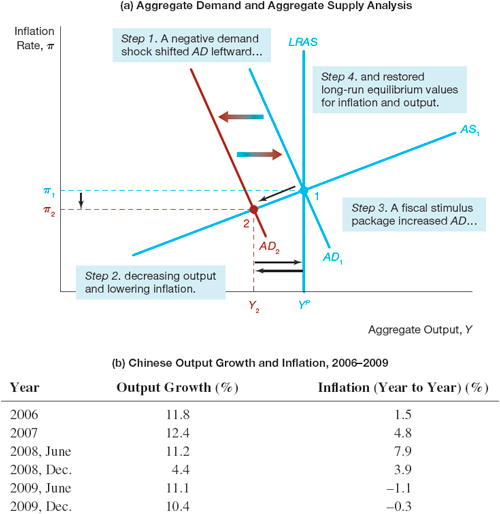 Appendix to Chapter 22: The Phillips Curve and the Short-Run Aggregate Supply Curve
The Phillips Curve: the negative relationship between unemployment and inflation.
The idea behind the Phillips curve is intuitive: When labor markets are tight—that is, the unemployment rate is low—firms may have difficulty hiring qualified workers and may even have a hard time keeping their present employees. Because of the shortage of workers in the labor market, firms will raise wages to attract needed workers and raise their prices at a more rapid rate.
Figure 1 Inflation and Unemployment in the United States, 1950–1969 and 1970–2016
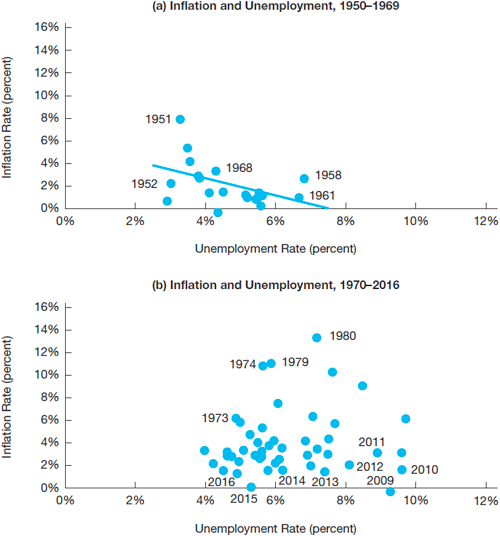 Source: Federal Reserve Bank of St. Louis, FRED database: https://fred.stlouisfed.org/series/UNRATE; https://fred.stlouisfed.org/series/CPIAUCSL
Figure 2 The Short- and Long-Run Phillips Curve
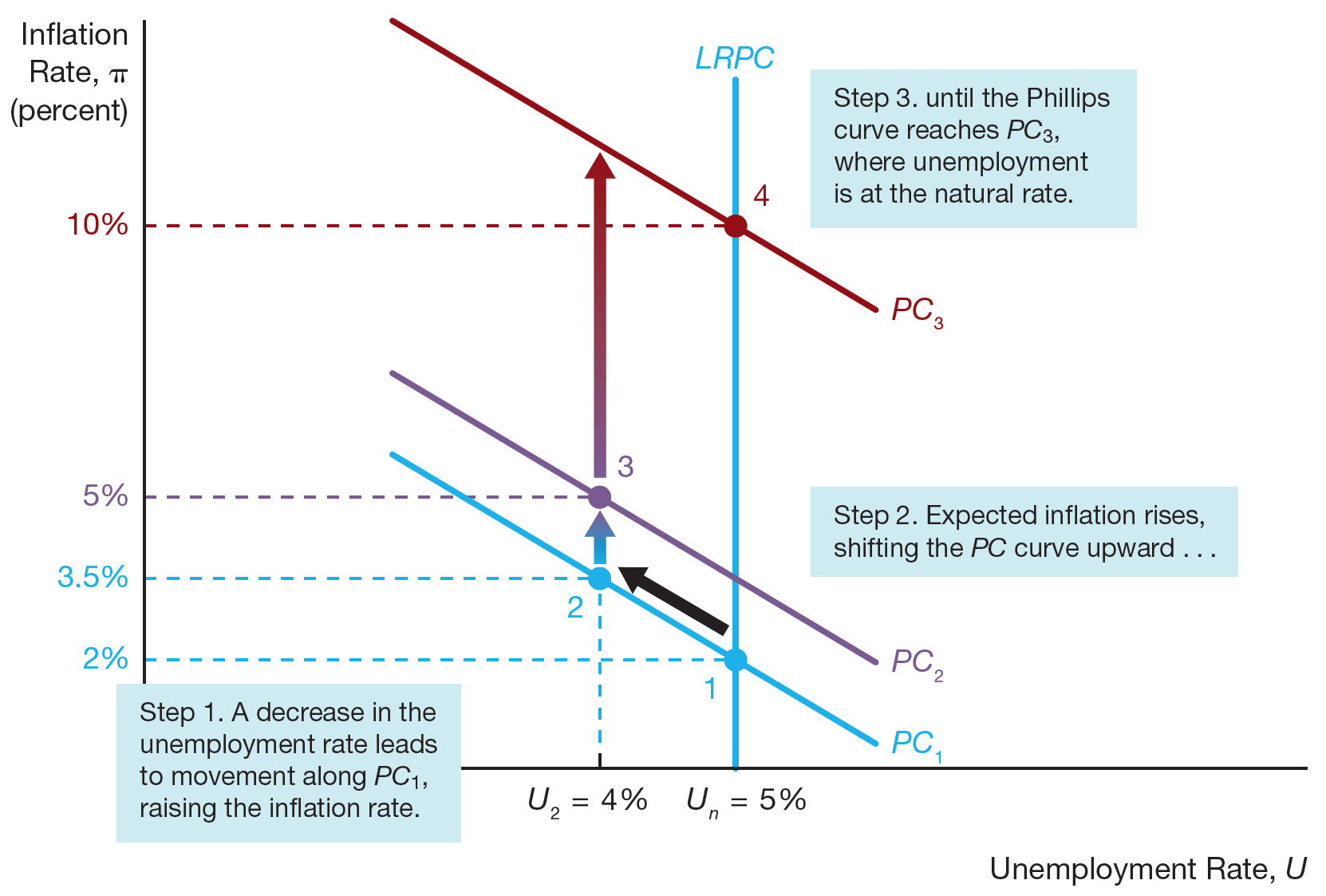 Three Important Conclusions
There is no long-run trade off between unemployment and inflation.
There is a short-run trade off between unemployment and inflation.
There are two types of Phillips curves, long run and short run.
The Phillips Curve After the 1960s
The expectations-augmented Phillips curve shows that the negative correlation between unemployment and inflation breaks down when the unemployment rate remains below the natural rate of unemployment for any extended period of time.
Inflation jumped up sharply with the sharp rise in oil prices in 1973 and 1979 and Phillips-curve theorists realized that they had to add one more feature to the expectations-augmented Phillips curve. Supply shocks are shocks to supply that change the amount of output an economy can produce from the same amount of capital and labor. These supply shocks translate into inflation shocks.
The Modern Phillips Curve with Adaptive (Backward-Looking) Expectations
To complete our analysis of the Phillips curve, we need to understand how firms and households form expectations about inflation. One simple model assumes that they do so by looking at past inflation. 
This form of expectations is known as adaptive expectations or backward-looking expectations because expectations are formed by looking at the past and therefore change only slowly over time.
The Short-Run Aggregate Supply Curve
To complete our aggregate demand and supply model, we need to use our analysis of the Phillips curve to derive a short-run aggregate supply curve, which represents the relationship between the total quantity of output that firms are willing to produce and the inflation rate.
We can translate the modern Phillips curve into a short-run aggregate supply curve by replacing the unemployment gap (U – Un) with the output gap, the difference between output and potential output (Y – YP).
Okun’s Law
Okun’s law describes the negative relationship between the unemployment gap and the output gap.
Okun’s law states that for each percentage point that output is above potential, the unemployment rate is one-half of a percentage point below the natural rate of unemployment. Alternatively, for every percentage point that unemployment is above its natural rate, output is two percentage points below potential output.
Figure 3 Okun’s Law, 1960–2016
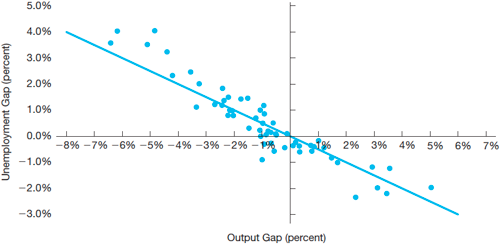 Source: Federal Reserve Bank of St. Louis, FRED database: https://fred.stlouisfed.org/series/UNRATE; https://fred.stlouisfed.org/series/GDPC1; https://fred.stlouisfed.org/series/GDPPOT.